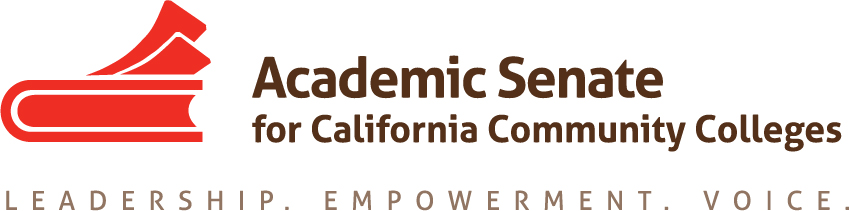 Helping Students Choose a Major and Career
Session Discussion Facilitators:
LaTonya Parker, ASCCC South Representative
Aimee Tran, Saddleback College 

Curriculum Institute July, 2018
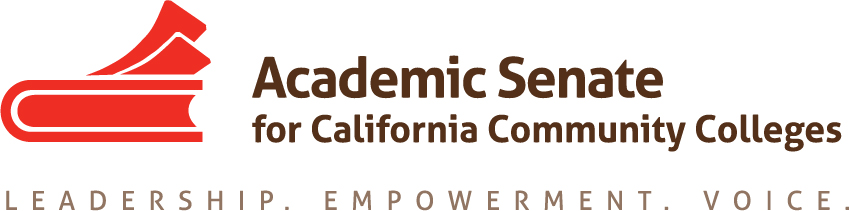 Session Description
Join this session as we discuss the process and complexities of helping students choose a personally motivating educational plan in college with a vision of employment opportunities upon completion.
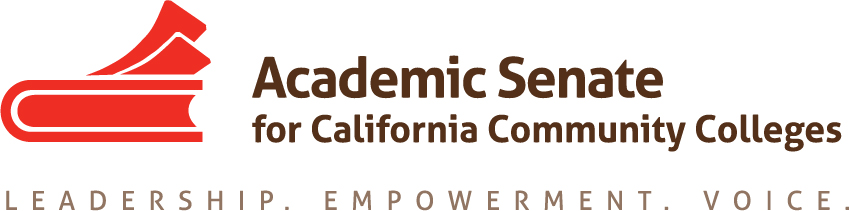 Agenda
Planned Outcomes
Helping Students Understand Career Readiness
ACT Core Academic Skills
Board of Governors /Chancellor’s Support
Implementation and Messaging
Majors Versus Career
Comprehensive Educational Plan Development
Q & A
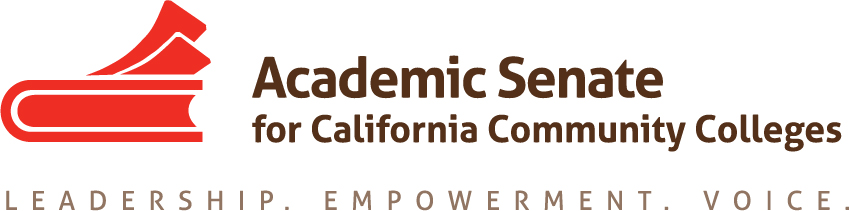 What would you like to take away from this session?
Introductions 
Planned Outcomes
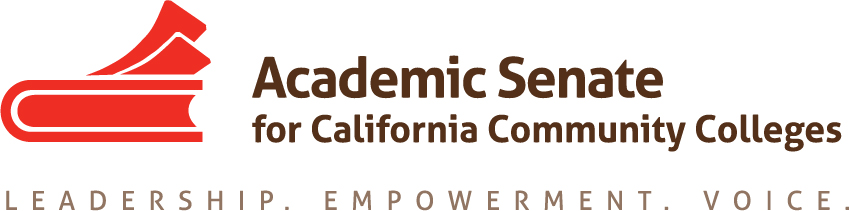 Helping Students Understand Career Readiness
Figure 1. 
Holistic Model of Education and Workplace Success
ACT Holistic Framework
To provide a more holistic and integrated picture of education and work readiness from kindergarten 
To career, ACT has created a framework of readiness that includes knowledge and skills organized into four broad domains
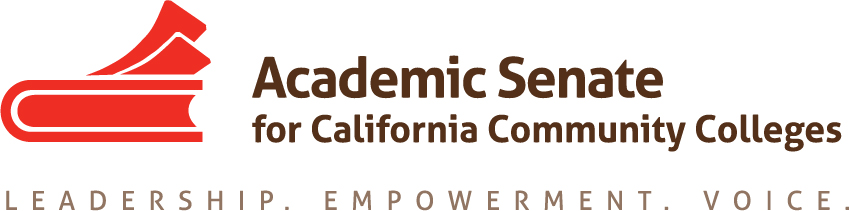 American College Test (ACT) Education and workplace Success Core Academic Skills
Core academic skills in mathematics, science, and English language arts (ELA) based on 
an expanded, more granular definition of the skills and mapped to learning progressions from 
kindergarten through career (K–Career)

Cross-cutting capabilities, such as critical thinking, collaborative problem solving, and information and technology skills

Behavioral skills related to success in education and the workforce, such as dependability, working effectively with others, adapting, and managing stress
 
Education and career navigation skills related to education and career paths, including self-
knowledge of abilities, values, likes, and dislikes; knowledge about majors and occupations; and a variety of skills related to education and career exploration, planning, and decision making

Resource: https://www.act.org/content/dam/act/unsecured/documents/ACT_RR2015-4.pdf
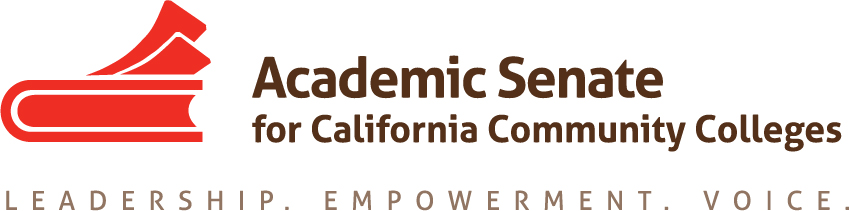 Helping Students Understand College and Career Readiness
Spring 2013 Resolution Number: 13.04 College and Career Readiness

Whereas, Students graduating high school need to be prepared to either attend college, go to work or join the military, or make other life choices that require knowledge or skills learned in high school;
Whereas, In this context “college ready” means a graduate is likely to be successful entering into college and “career ready” means a graduate is likely to be successful moving into a pathway that will prepare him/her for a specific job, such as entering into an apprenticeship program or entry level job; and
Whereas, Students who are challenged and encouraged to take a rigorous, varied, and progressively more challenging curriculum in high school will be better prepared for the many eventualities that occur when students leave high school;
Resolved, That the Academic Senate for California Community Colleges take the position that “college readiness” and “career readiness” standards for high school graduates are the same.
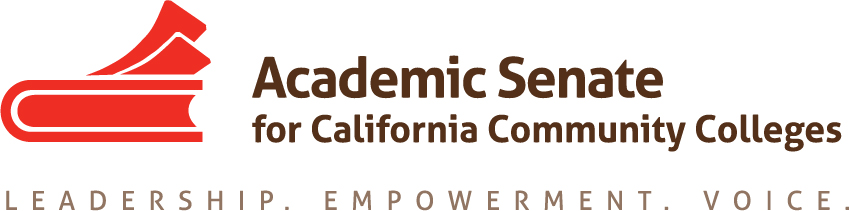 The Board of Governors (Chancellor’s) Vision for Success Supports Colleges To Achieve Career Readiness
The California Community Colleges recognize the imperative to support students in their career development, as recognized in the Strong Workforce Program (SWP), Guided Pathways, and the Chancellor’s Strategic Vision. To that end, colleges throughout the system are incorporating Work-Based Learning (WBL) into their curriculum to ensure that students develop clear career goals early in their education experience, making them more likely to persist and complete their studies and go on to find employment in a relevant career field. From the SWP Round 1 investments: 
• 53% of colleges will invest in increasing the number of internships. 
• 41% will invest in hiring internship, placement and/or WBL coordinators. 
• 20% explicitly use “work-based learning” to describe some of their investments.
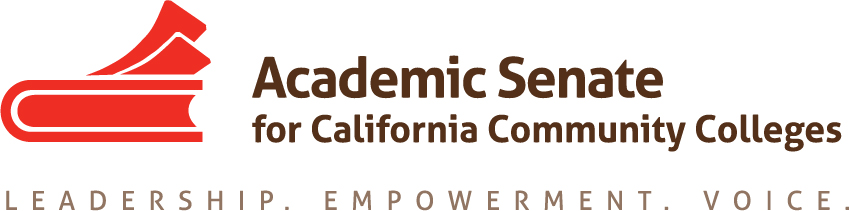 Helping Students Choose a Career:Implementation and Messaging
What Does Your Local College Have in Place?
Career Center
Career Counselor 
Career and Technical Education Counselor
Guided Pathway Program Counselors
Internships
Work Experience
Career Exploration Course(s)
Career Assessment(s)
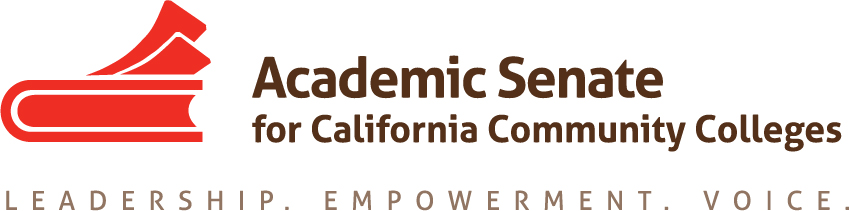 Marketing Career and Technical Education to Students
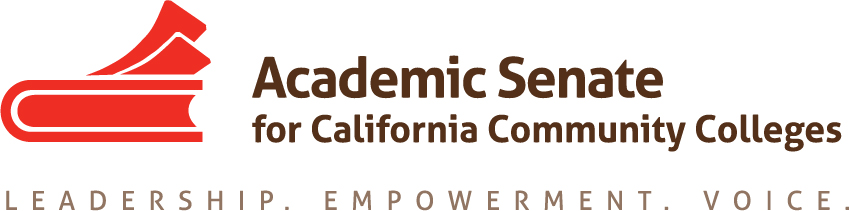 Helping Students Understand Majors Versus Career
“ I want to be a teacher can you help me develop and educational plan?”
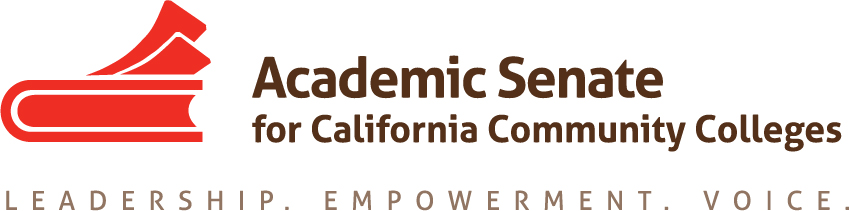 Comprehensive Student Education Planning
Helping Students:
Make Decisions 
Understand Resources
Set Goals
Understanding Skills Needed 
Course Mapping
Resources: Career Café http://www.cacareercafe.com/Career Coachhttps://ccc.emsicc.com/?radius=&region=CaliforniaSalary Surferhttps://salarysurfer.cccco.edu/SalarySurfer.aspx
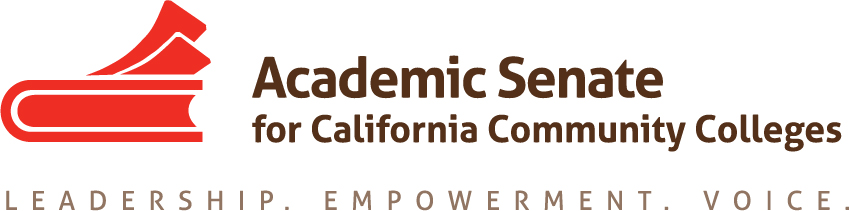 Got Questions?
LaTonya Parker ASCCC South Representative
   Faculty Moreno Valley College
   latonya.parker@mvc.edu  

Aimee Tran Articulation Officer/Counseling Faculty Saddleback College atran@saddleback.edu
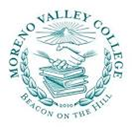 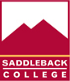